Способы развития логического мышления у детей старшего дошкольного возраста
Опыт работы воспитателя МДОУ детский сад № 21 Рыбиной Ольги Юрьевны
Цель: создать условия для формирования логического мышления у детей при помощи развивающих игр и упражнений.
Задачи:
обучать детей основным логическим операциям: анализу, синтезу, сравнению, отрицанию, классификации, систематизации, ограничению, обобщению, умозаключениям;
 учить детей ориентироваться в пространстве;
развивать у детей высшие психические функции, умение рассуждать, доказывать;
воспитывать стремление к преодолению трудностей, уверенность в себе, желания прийти на помощь сверстнику;
подготовить развивающую среду с учетом возрастных особенностей развития детей этого возраста.
Наблюдая за развитием и обучением детей 5 – 7 лет, мной был сделан вывод, что затруднения у детей связаны, как правило, с необходимостью усваивать абстрактные знания, переходить от действия с конкретными предметами, их образами к действию с числами и другими абстрактными понятиями. Такой переход требует развитой умственной деятельности ребенка. Ребенку, овладевшему приемами логического мышления, легче даётся решение задач, у него лучше развито пространственное воображение.
Поэтому необходимо научить ребенка решать проблемные ситуации, делать определенные выводы, приходить к логическому заключению. Решение логических задач развивает способность выделять существенное, самостоятельно подходить к обобщениям. Овладев логическими операциями (умением рассуждать, анализировать, сравнивать, классифицировать, делать выводы), ребенок становится более внимательным, учится мыслить ясно и четко, умеет в нужный момент сконцентрироваться на сути проблемы, убедить других в своей правоте. Эти умения облегчают дальнейший процесс обучения в школе.
Актуальность выбранной темы:
Для успешного развития математических представлений и логического мышления в группе была создана соответствующая предметно-развивающая среда
Центр «Занимательной математики»
«Числовые домики»
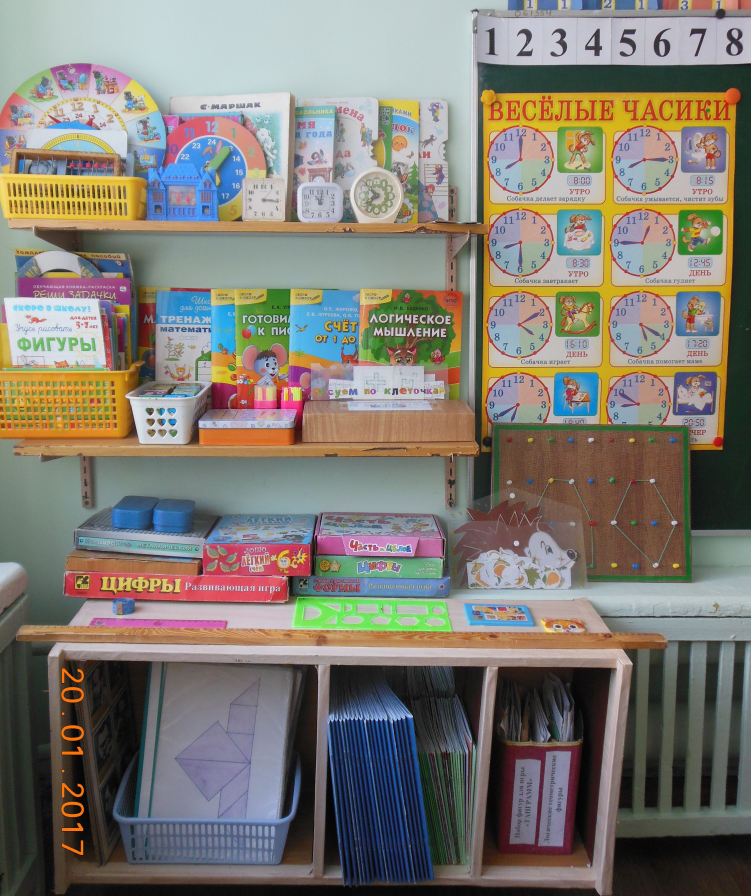 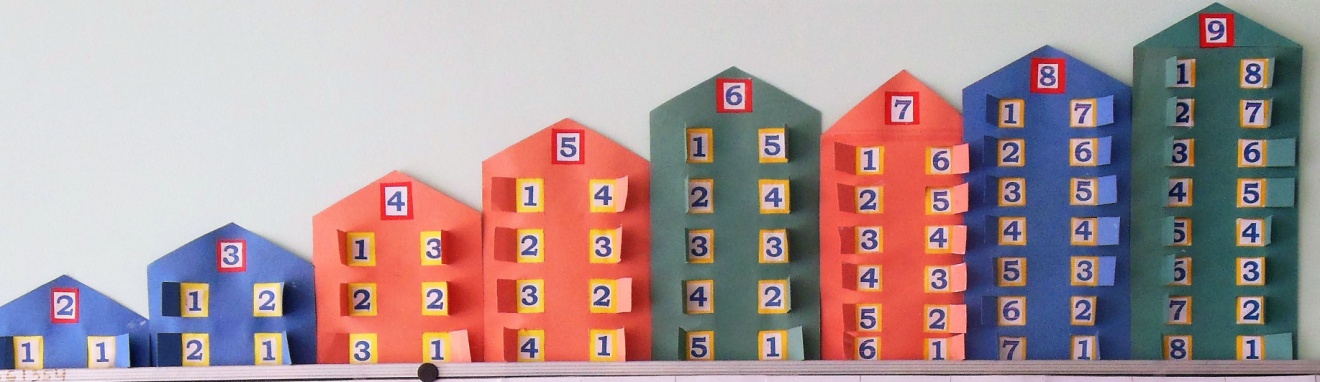 Составлены  картотеки: - «Картотека логических игр для развития речи»,                - «Картотека логических задач для дошкольников», - «Картотека игр и небылиц для развития логического мышления»,- «Картотека игр с логическими блоками Дьенеша».- «Картотека карточек для индивидуальной работы с детьми».
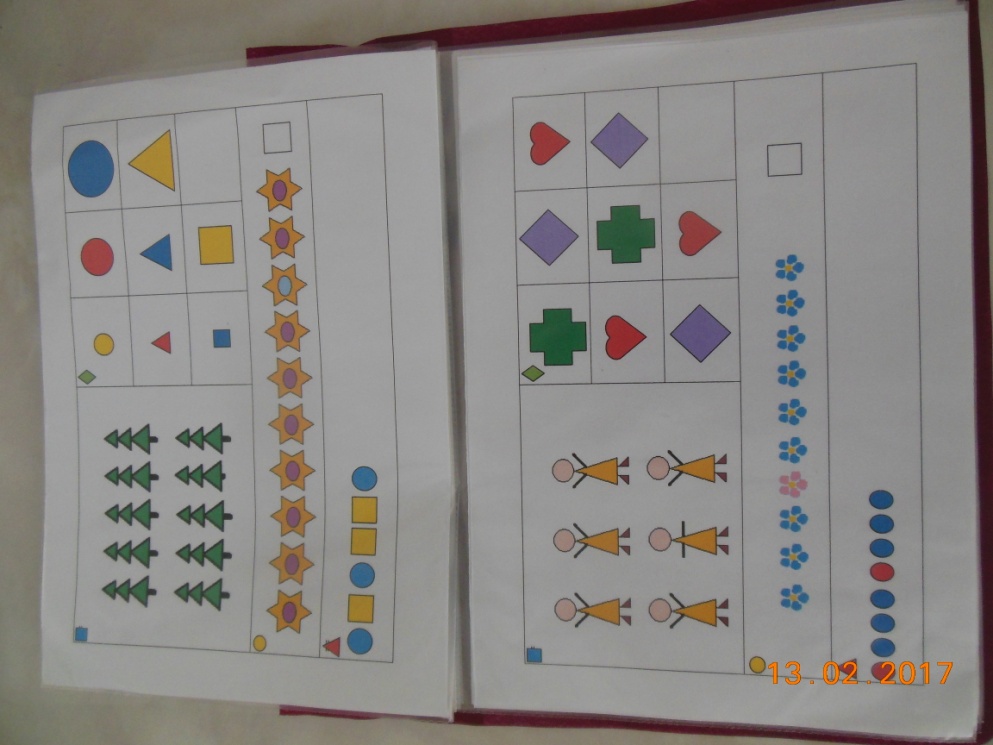 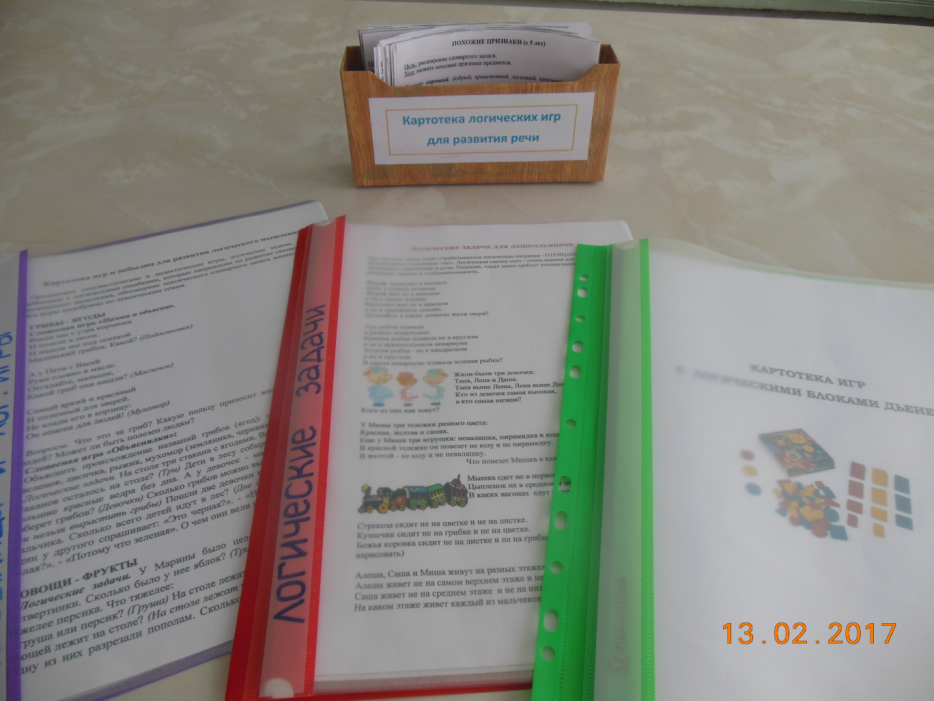 Папки-передвижки
 для родителей
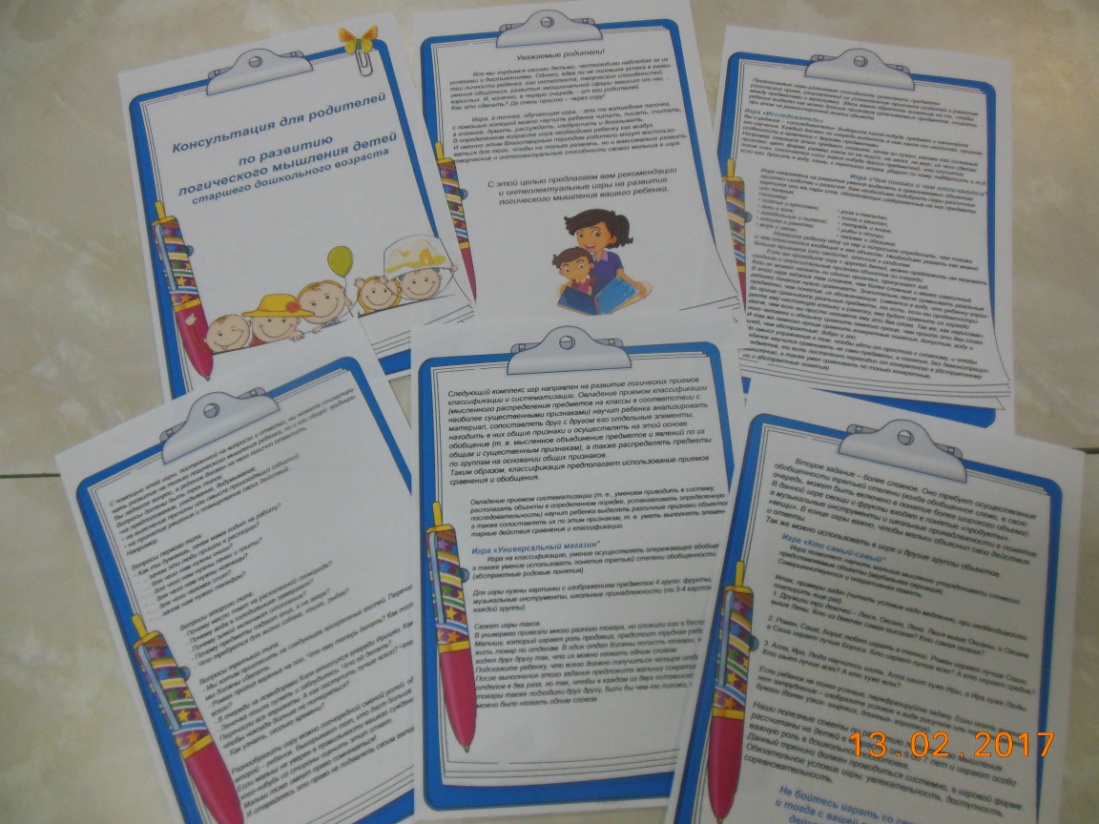 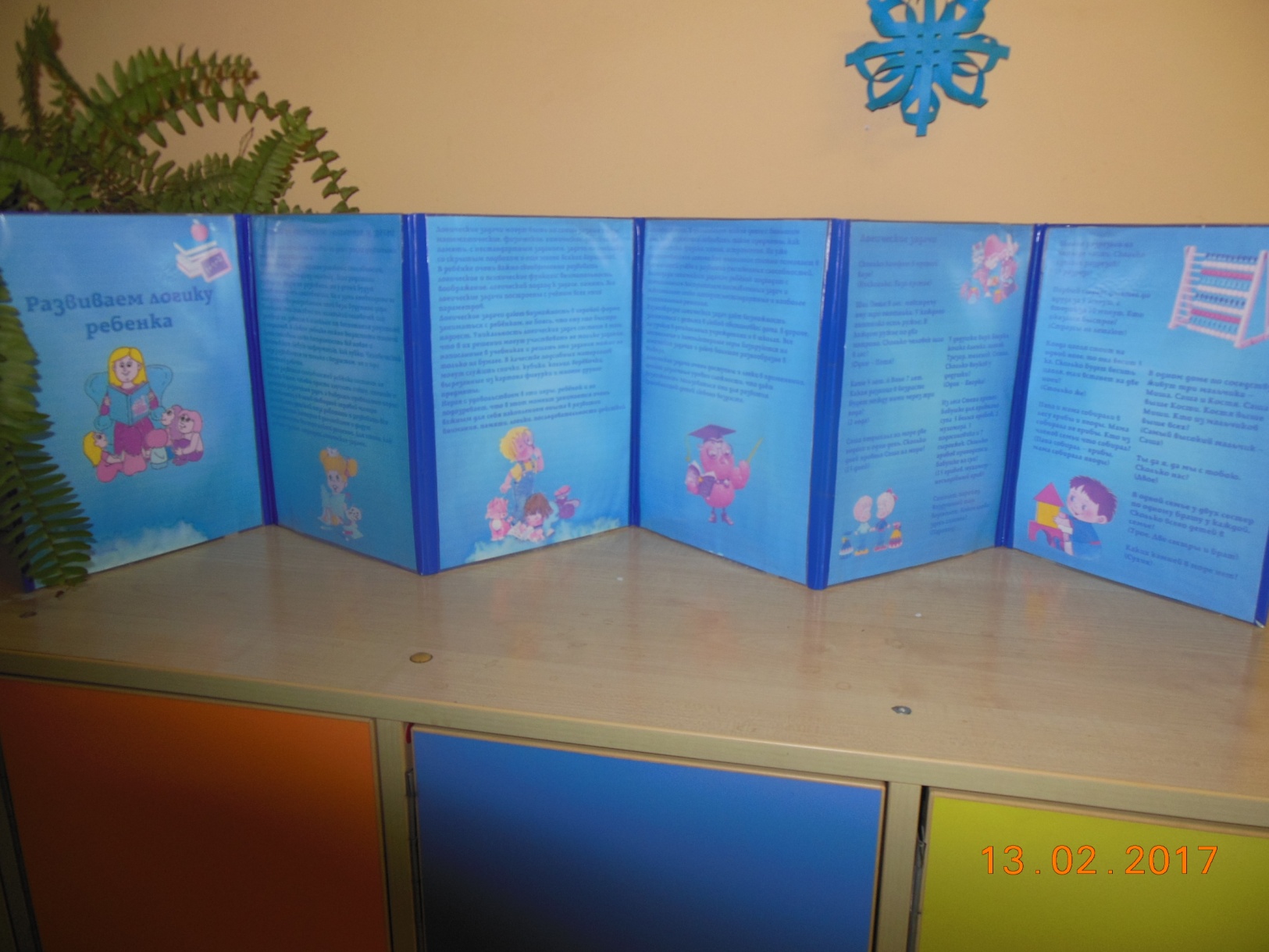 Колумбово яйцо
Танграмм
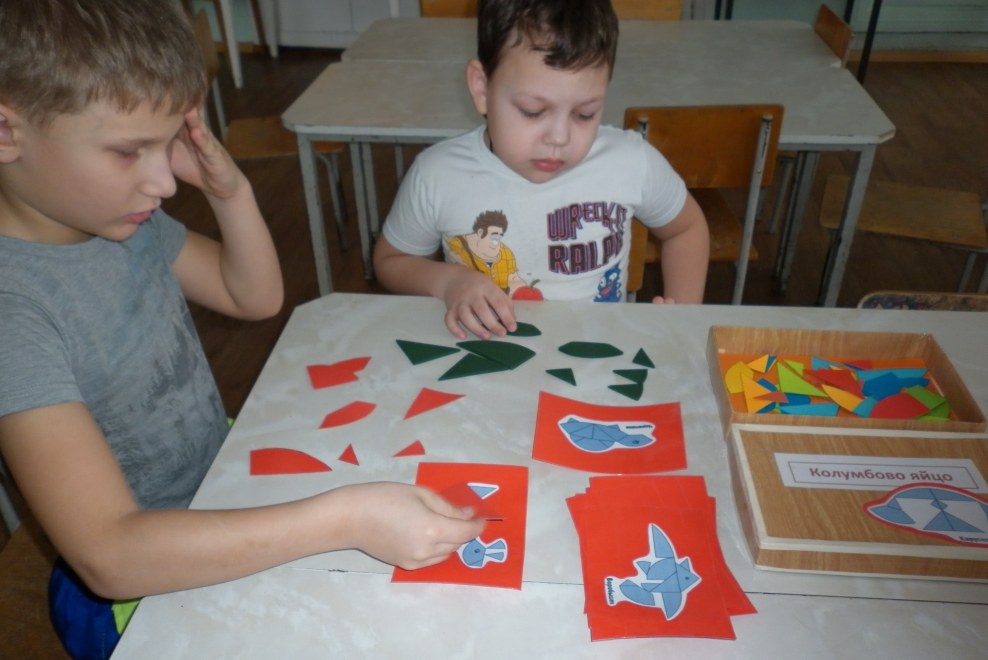 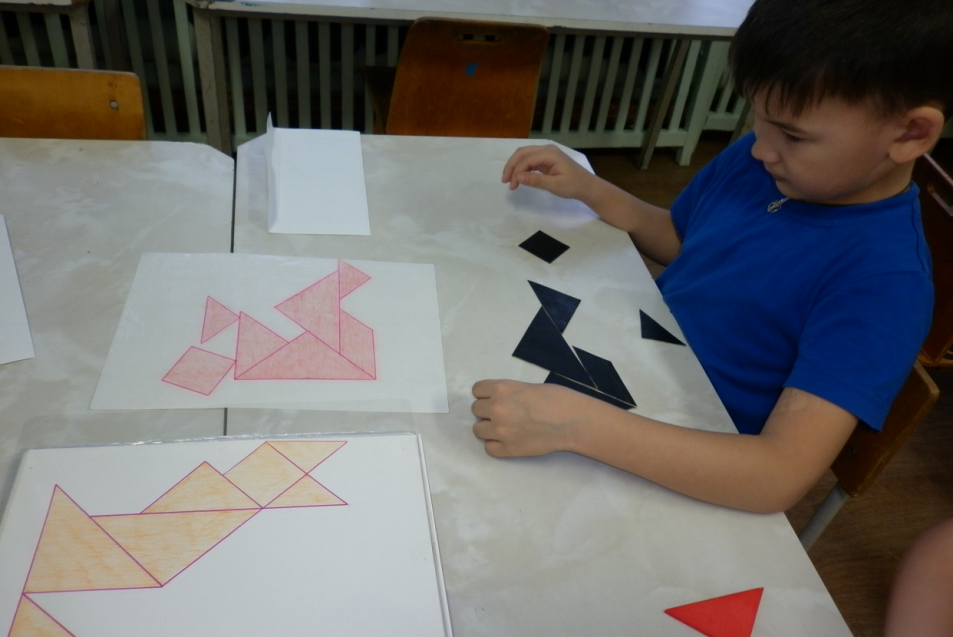 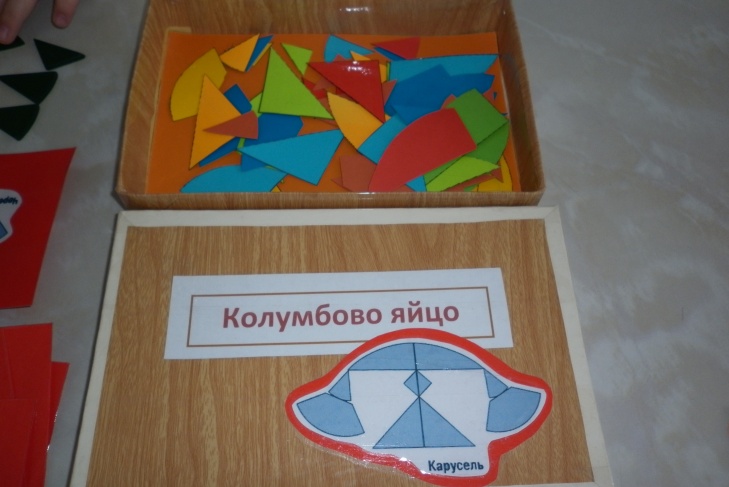 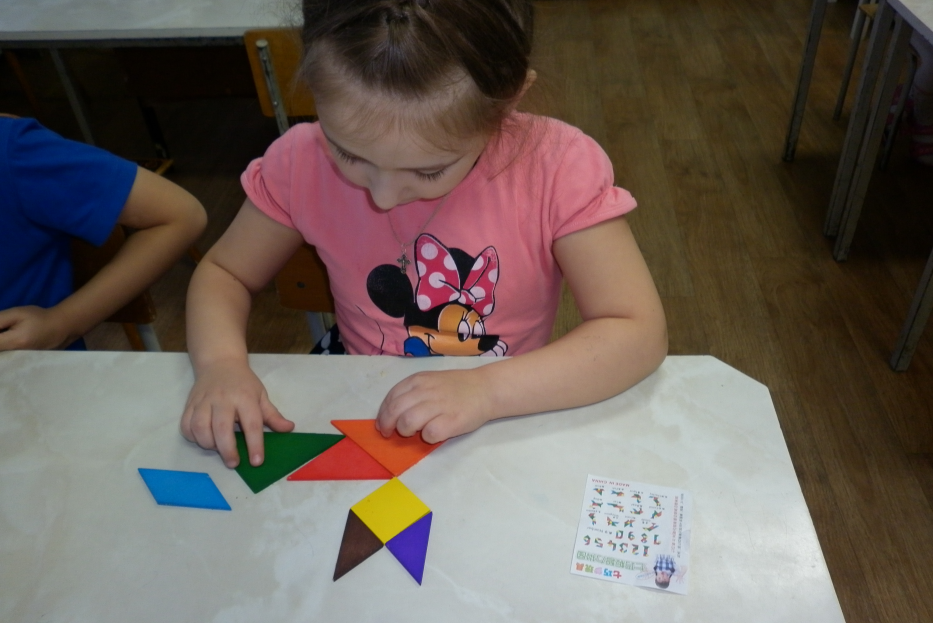 Монгольская игра
Вьетнамская игра
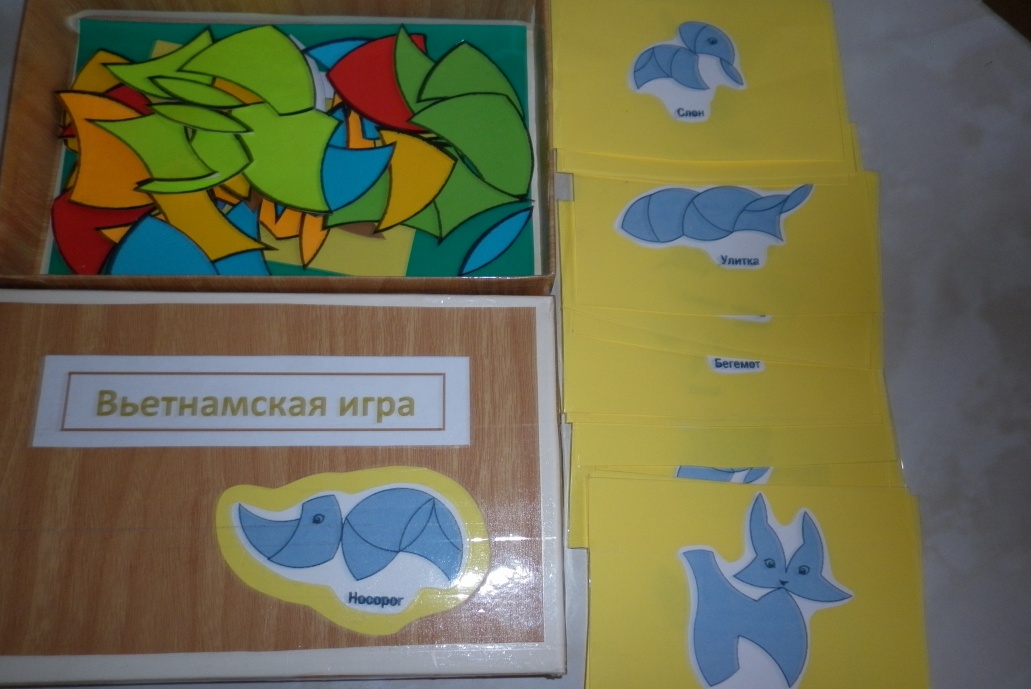 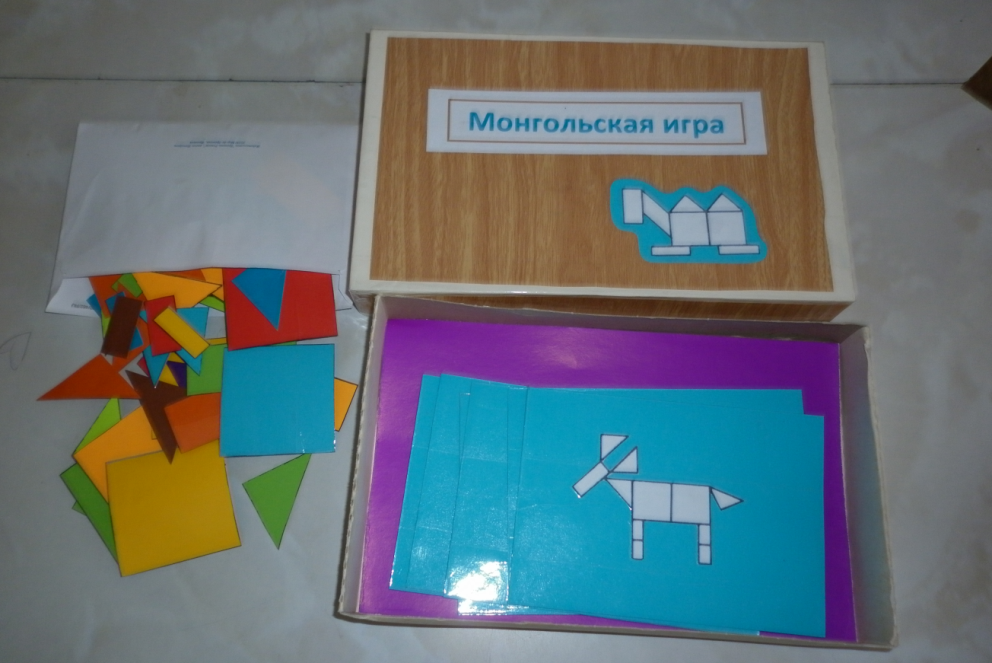 «Геометрический планшет»
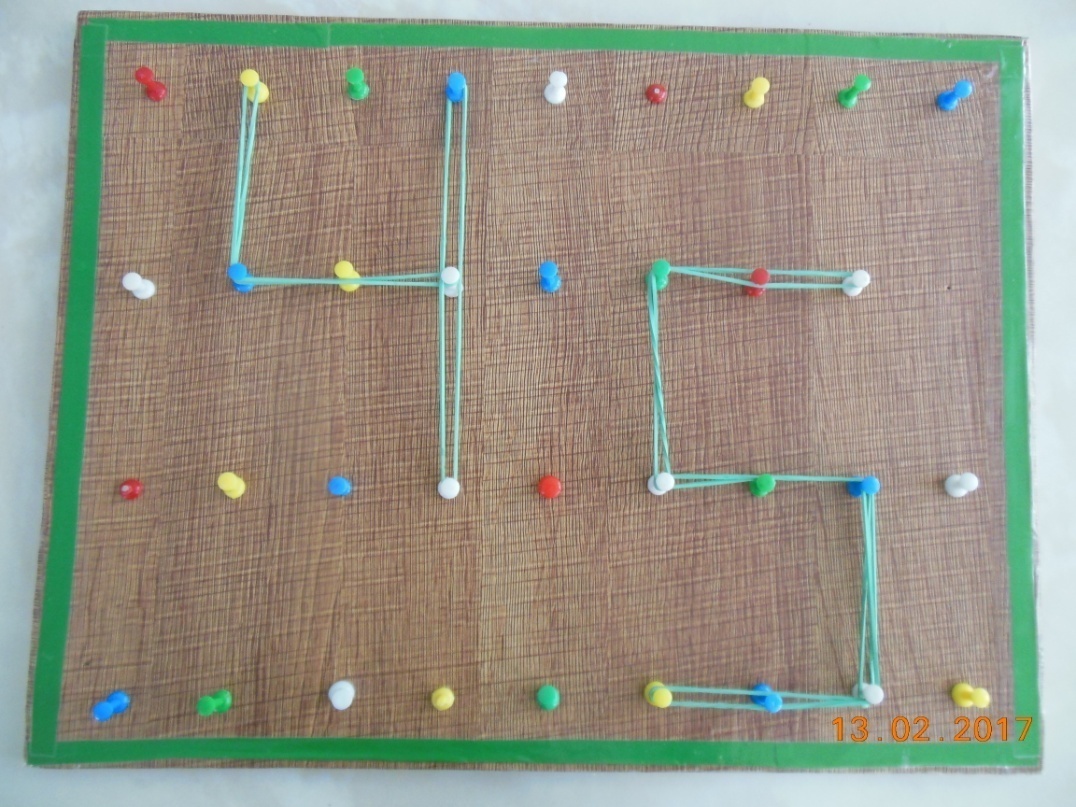 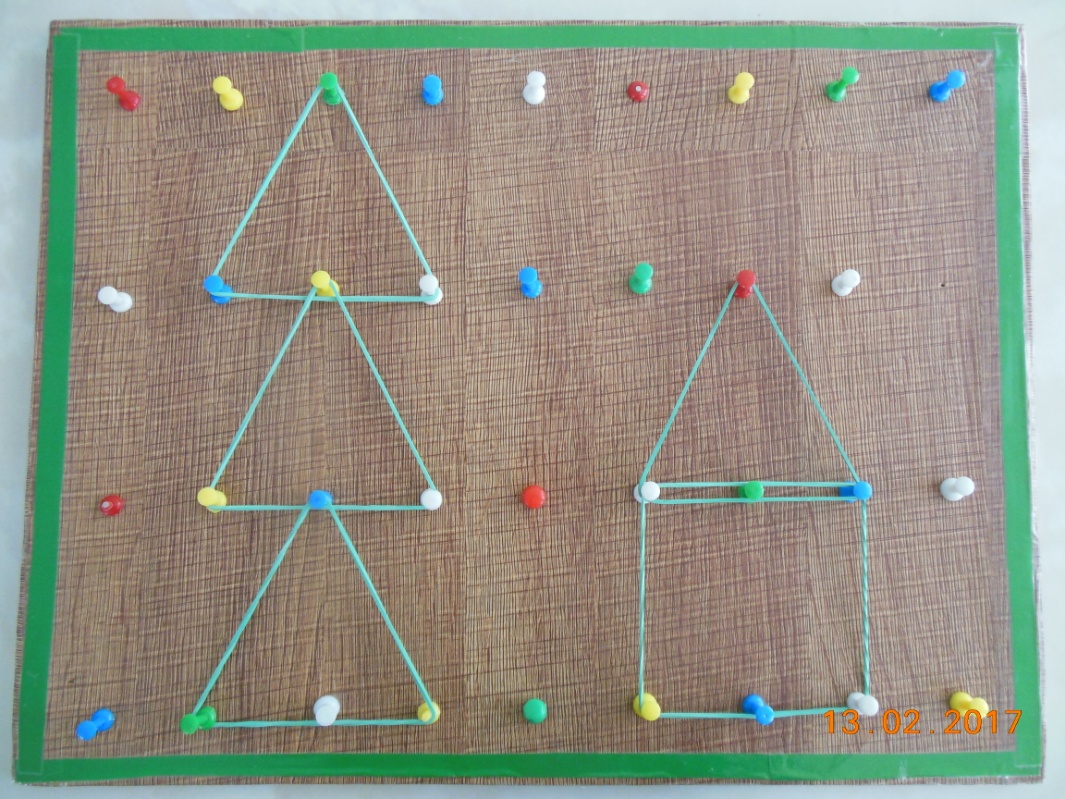 Квадрат Воскобовича
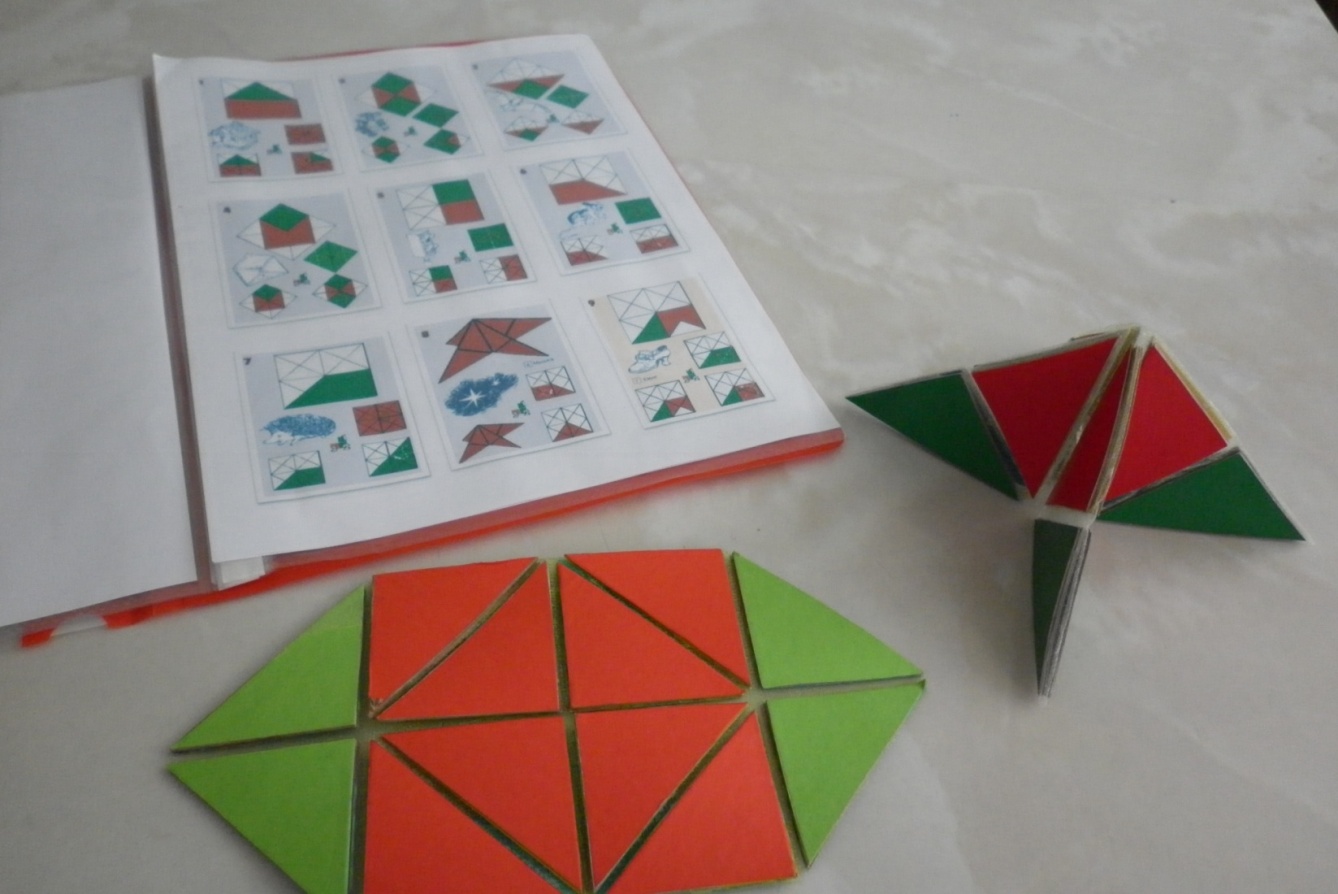 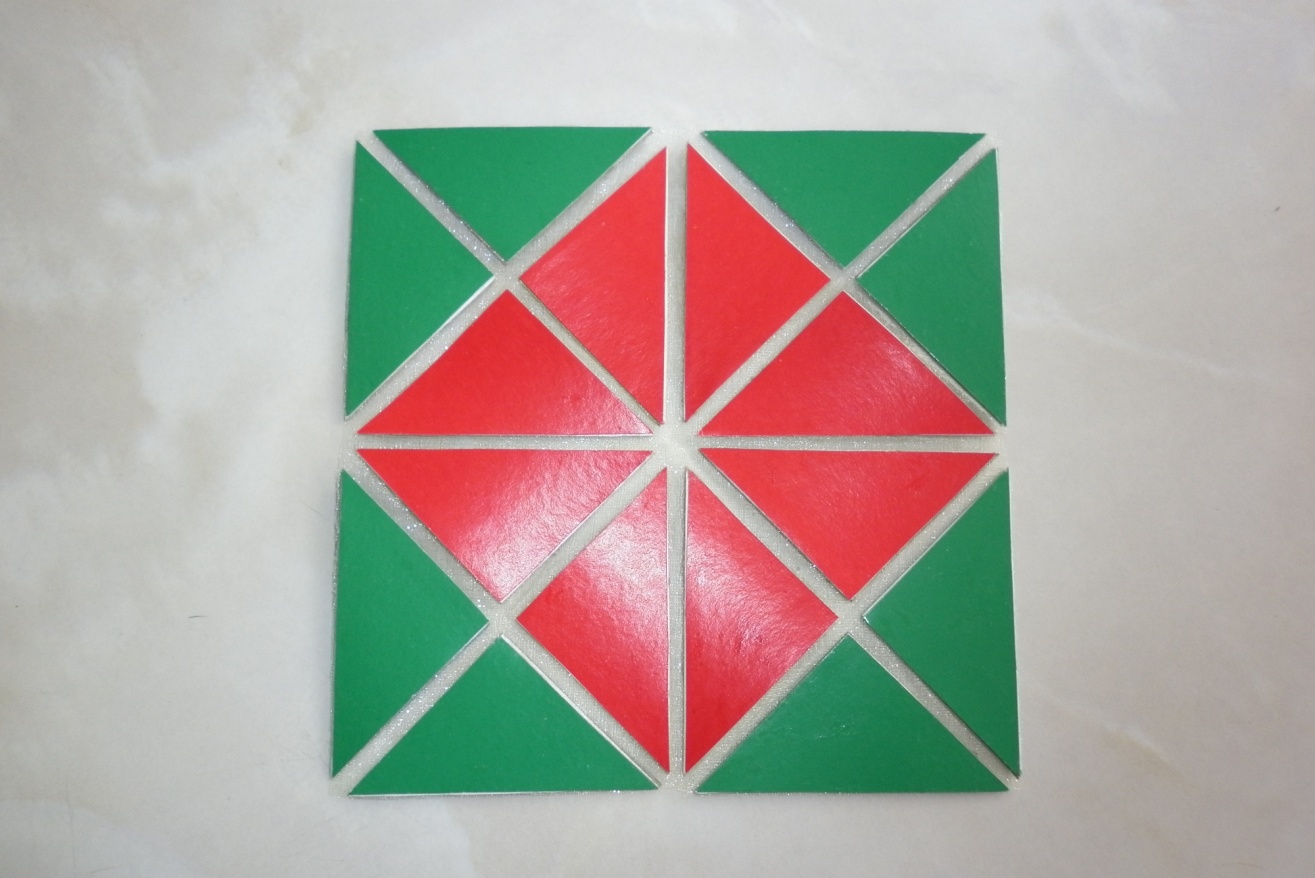 Лабиринты
Головоломки
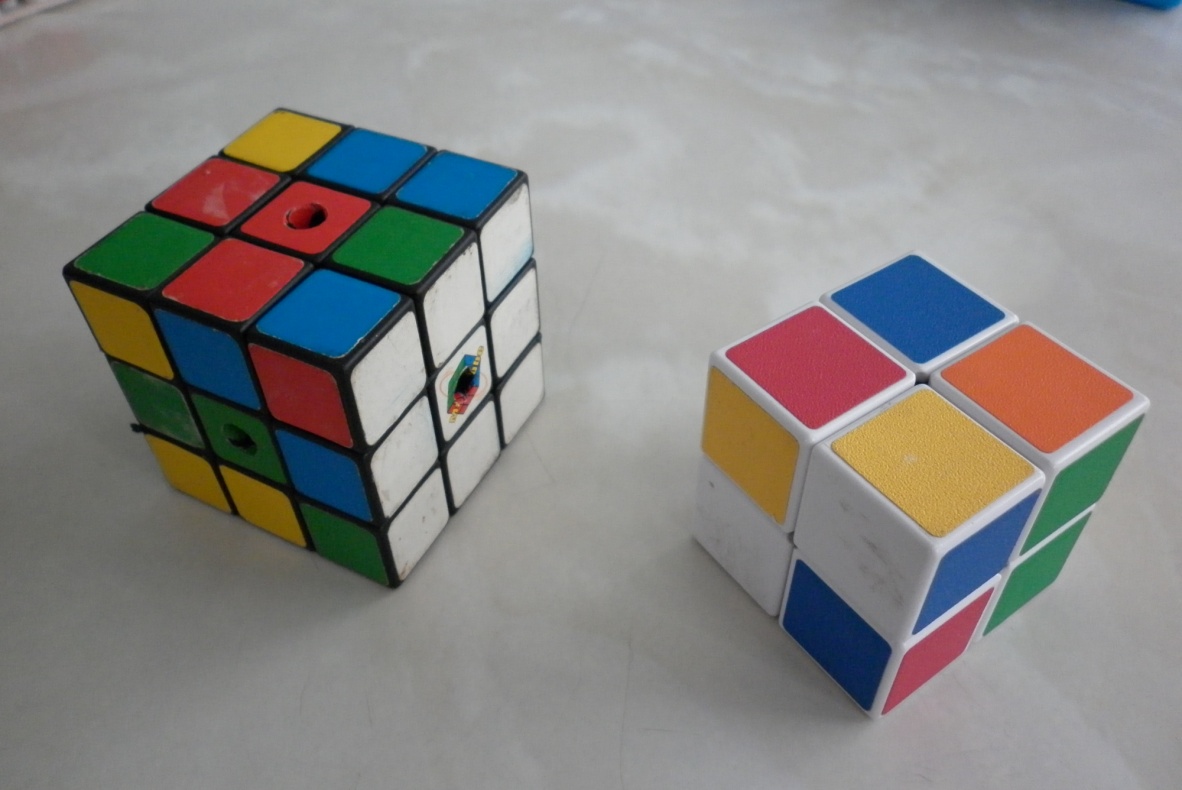 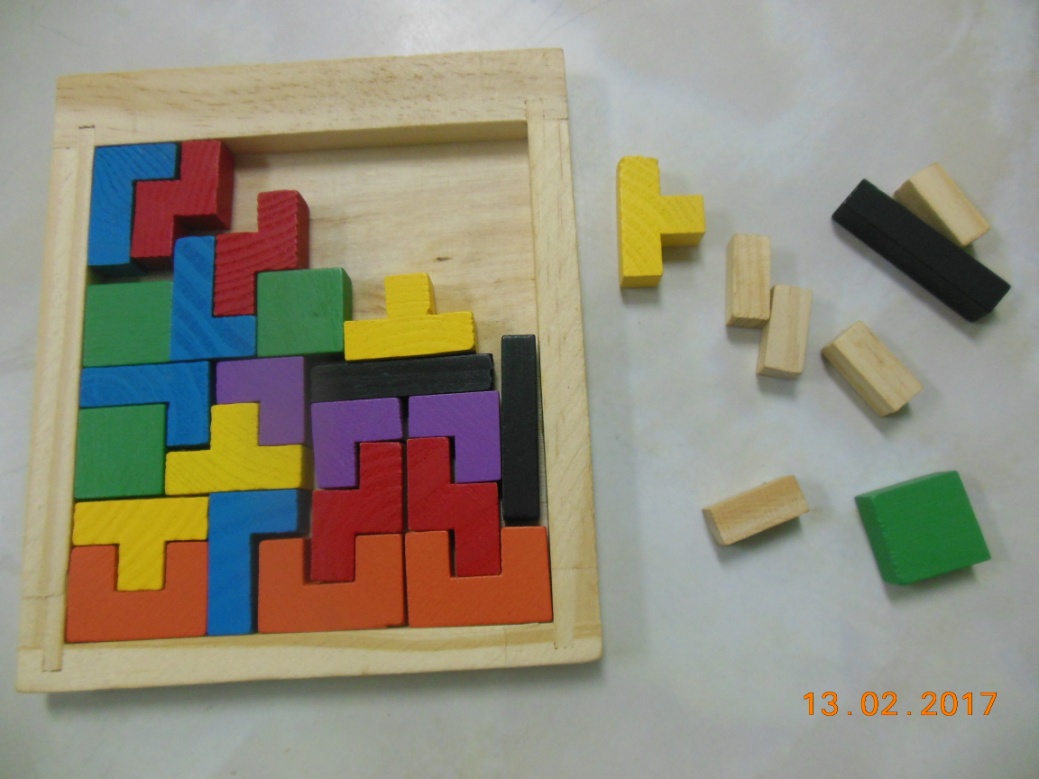 Кубики Никитина
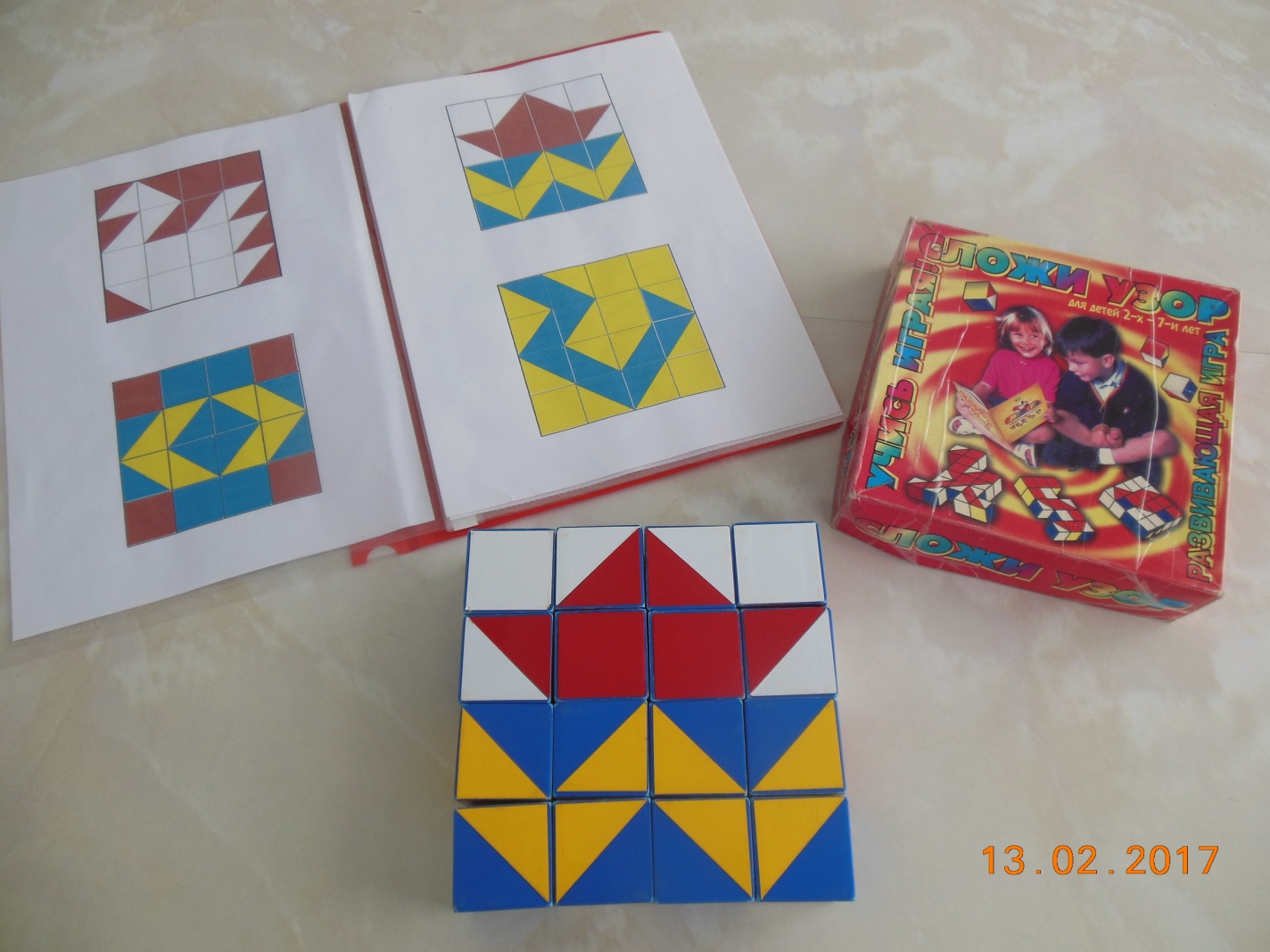 Геометрические бусы
Продолжи ряд
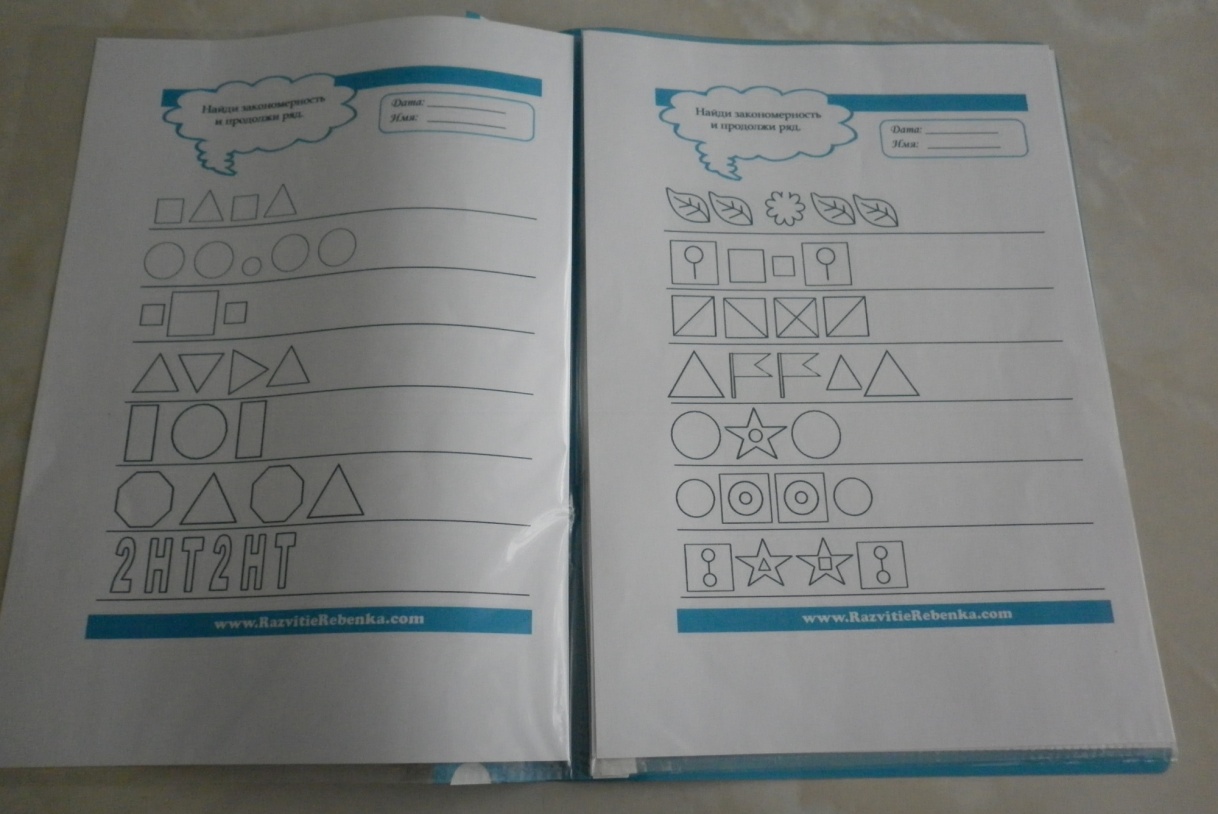 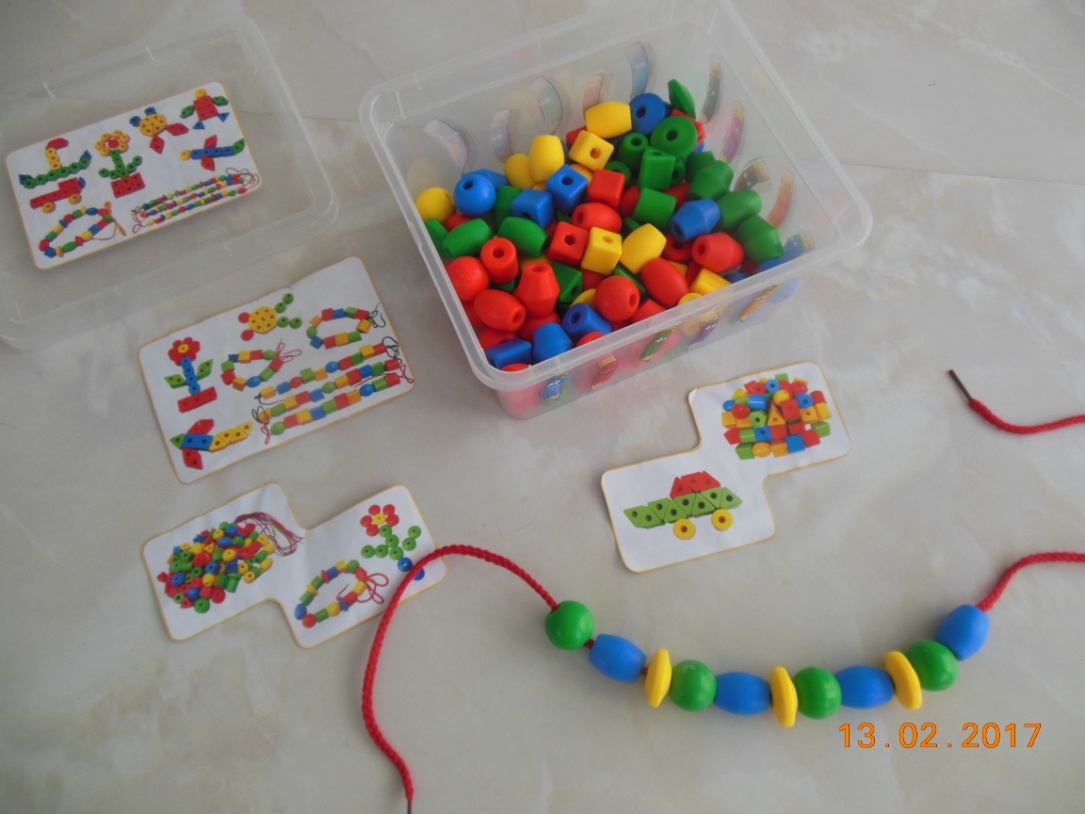 Закономерности
Судоку
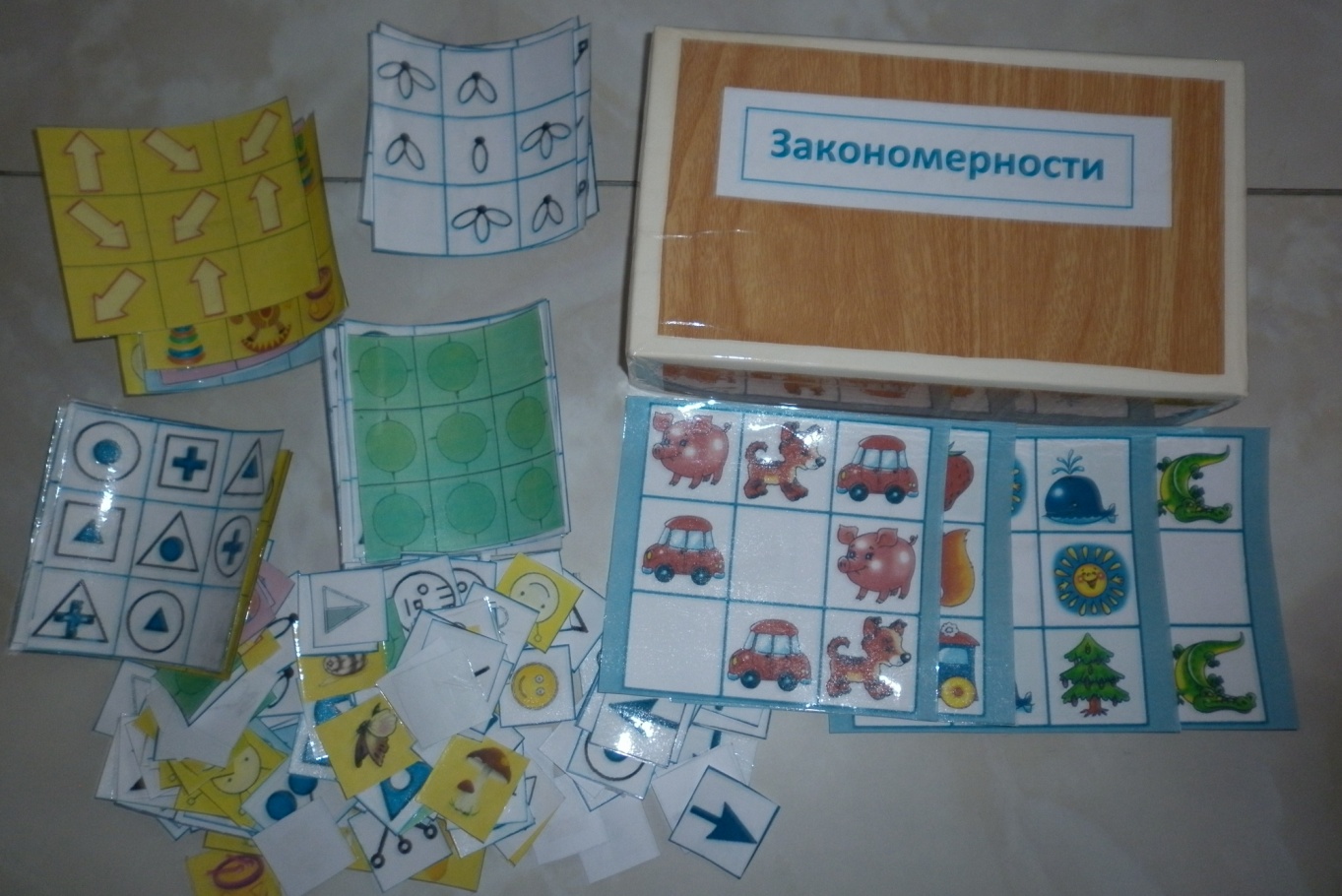 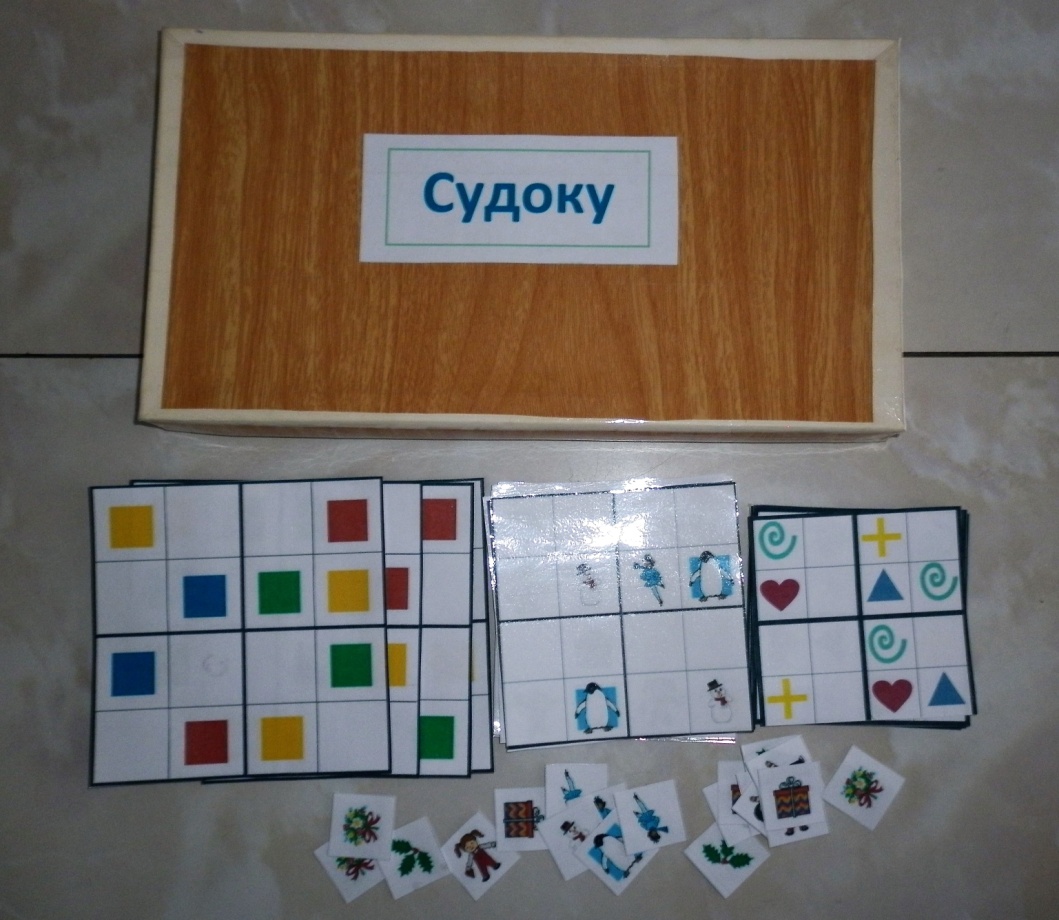 Пятнашки
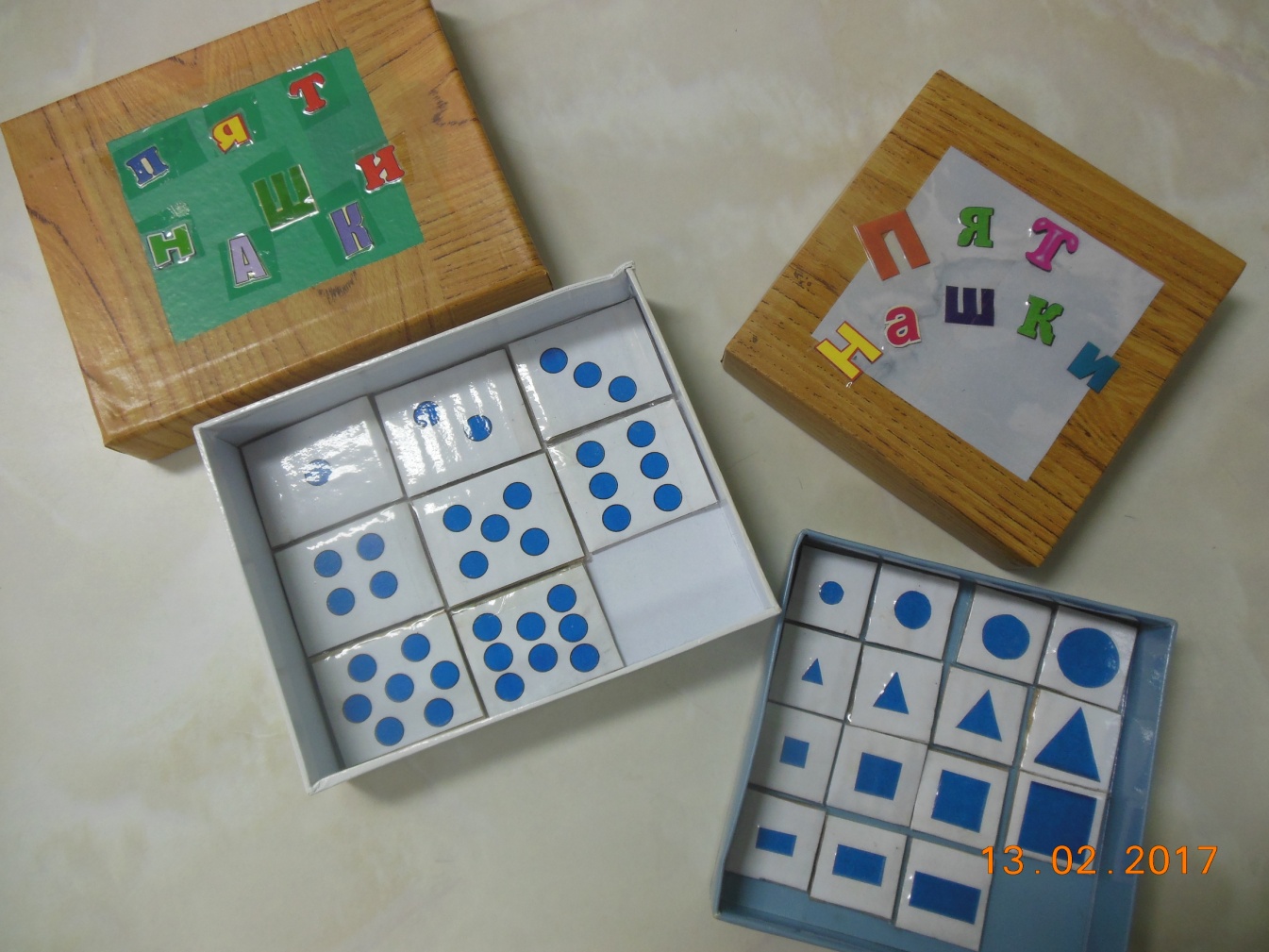 Игры с логическими блоками Дьенеша
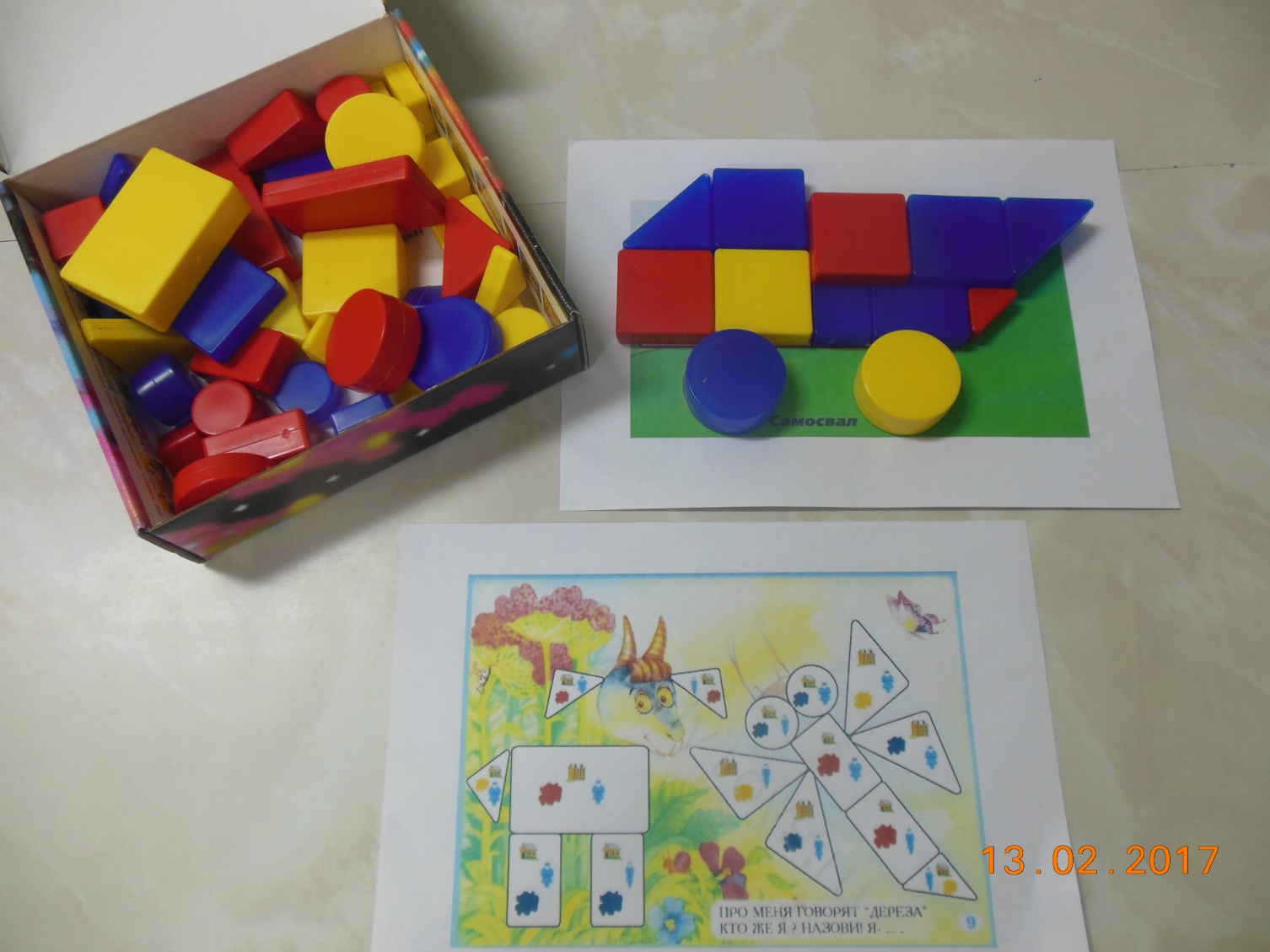 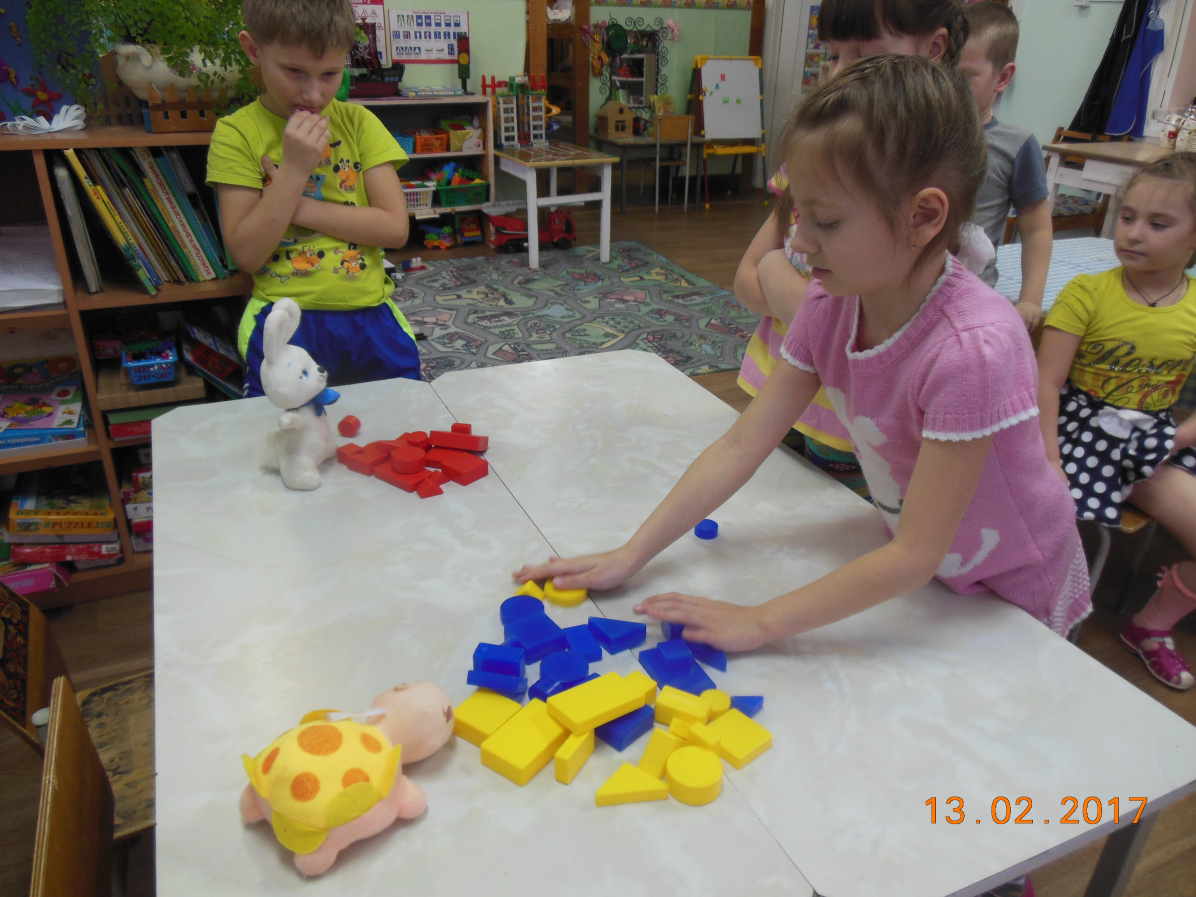 «Раздели фигуры»
«Домино»
«Второй ряд»
Карточки со свойствами блоков
Игра «Мышки-норушки»
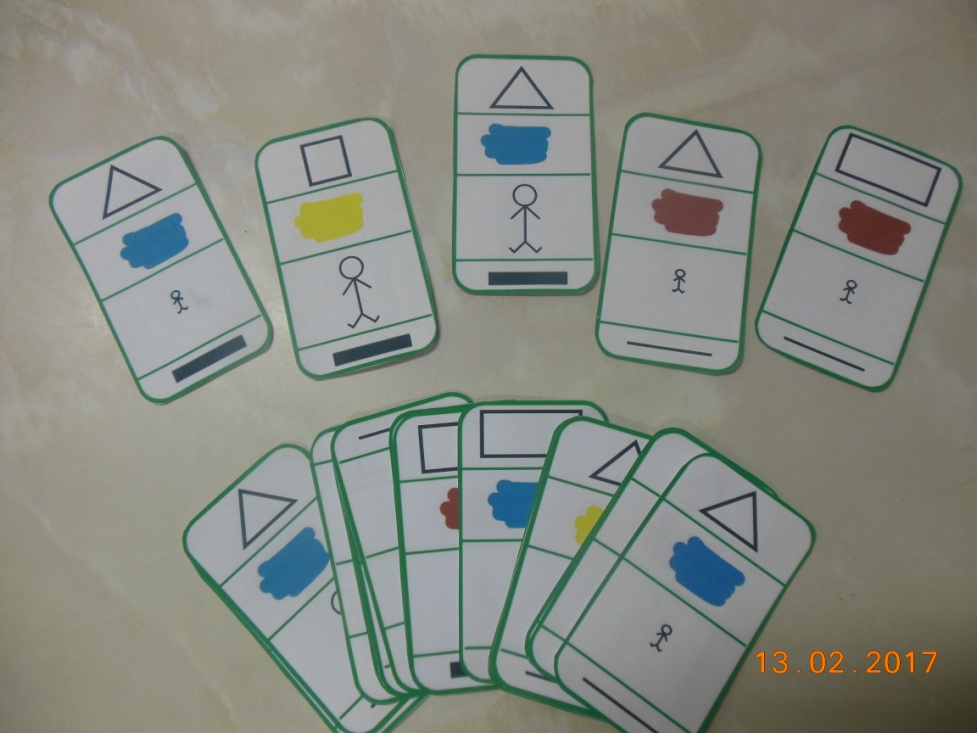 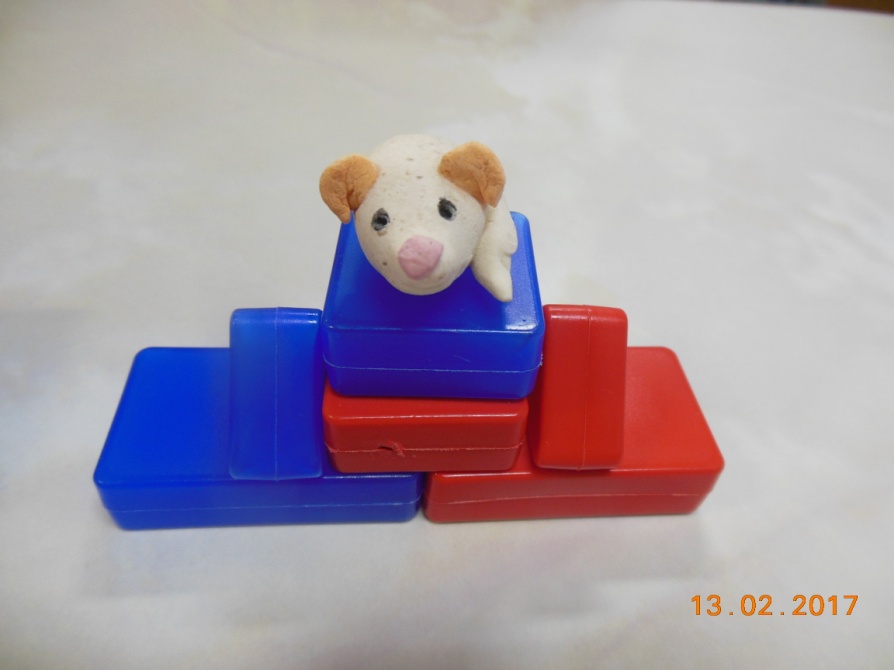 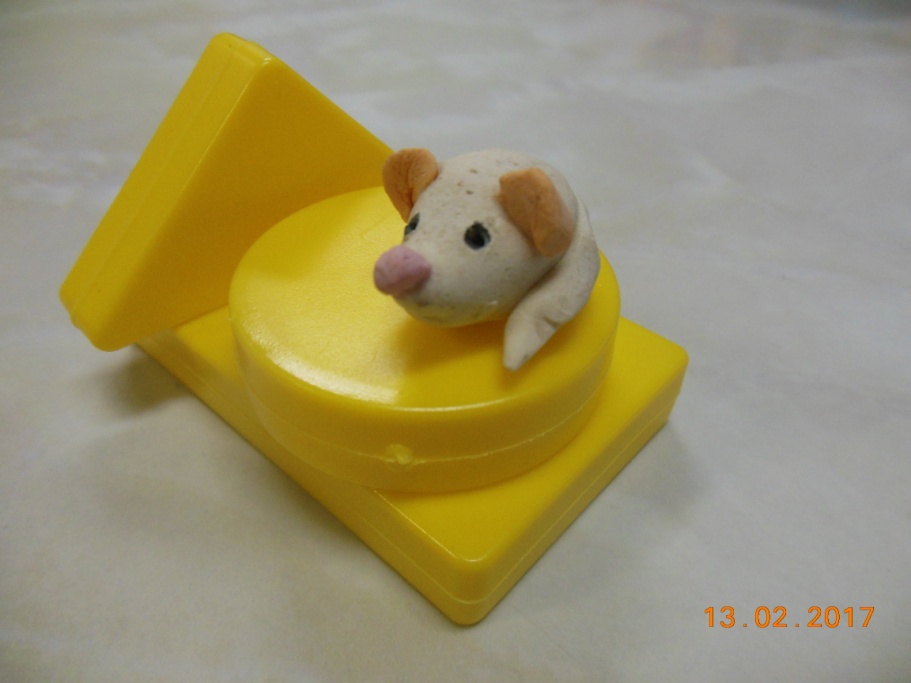 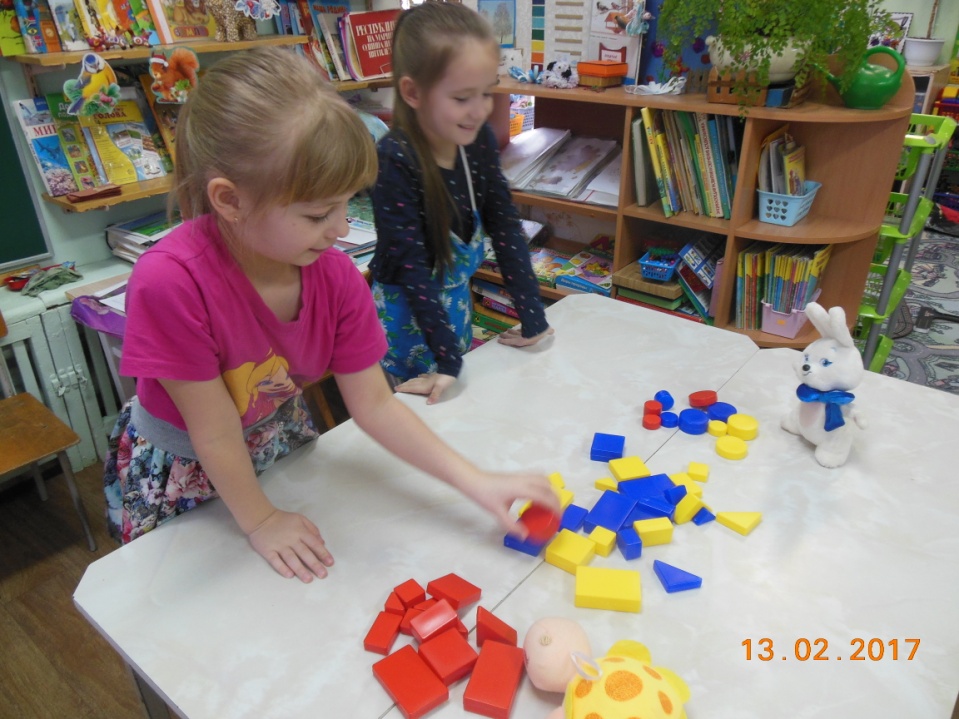 Игра «Раздели фигуры»
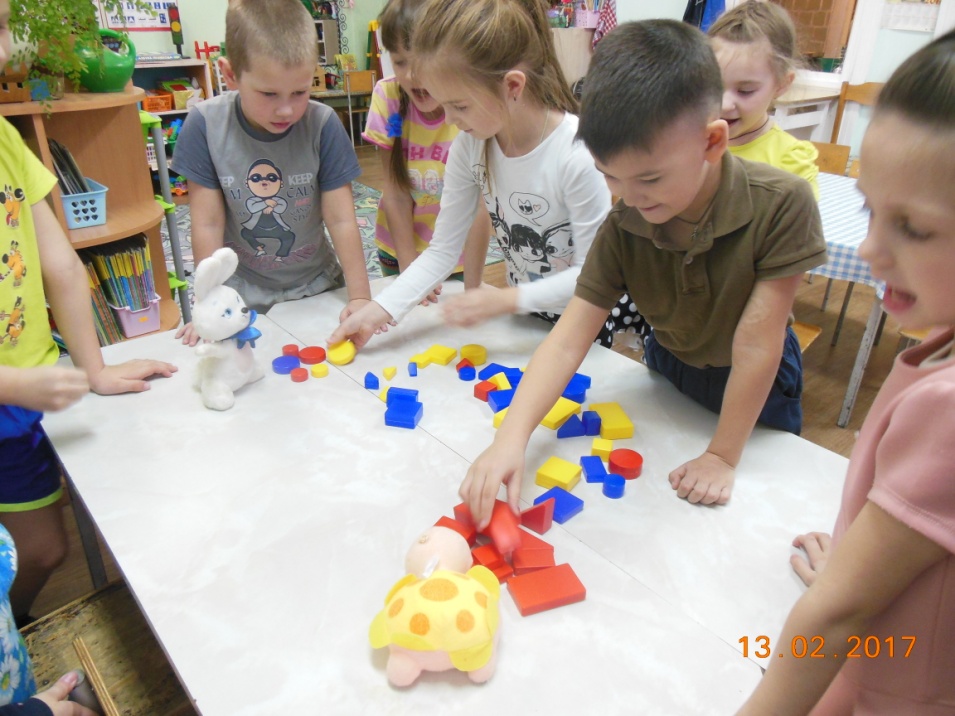 Игра «Заселим домики»
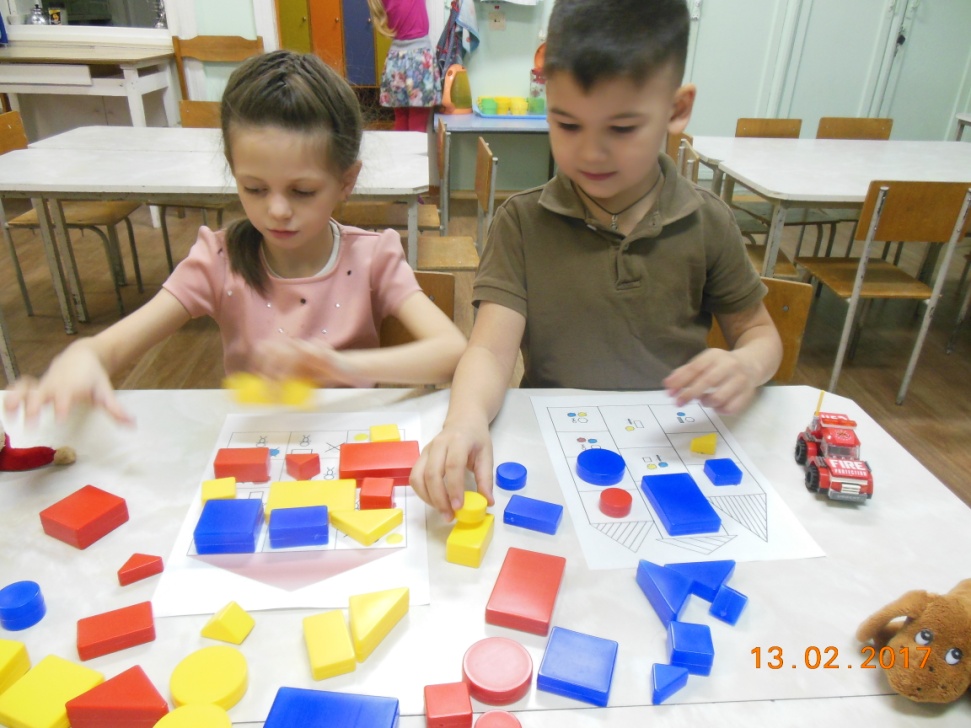 Игры с обручами
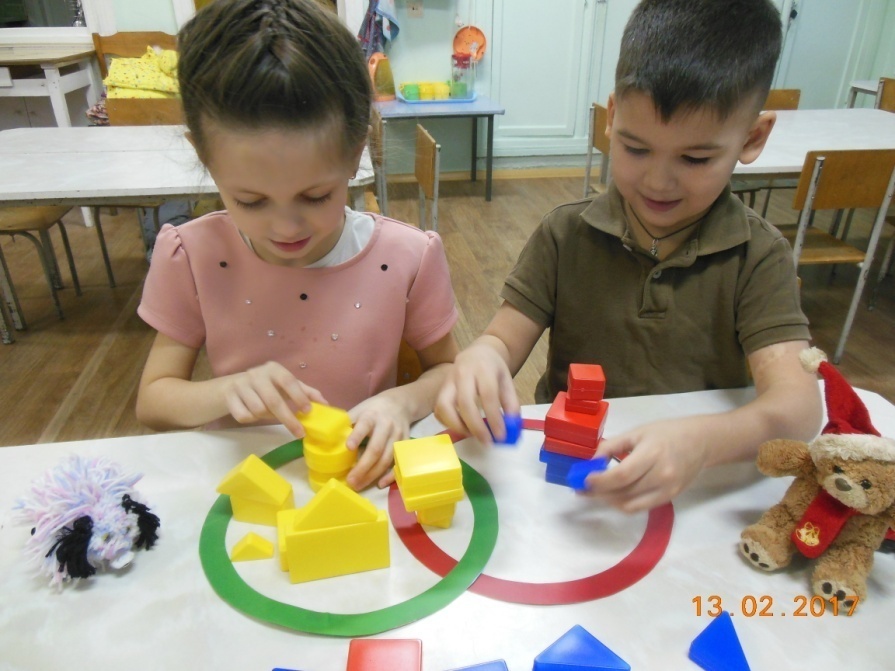 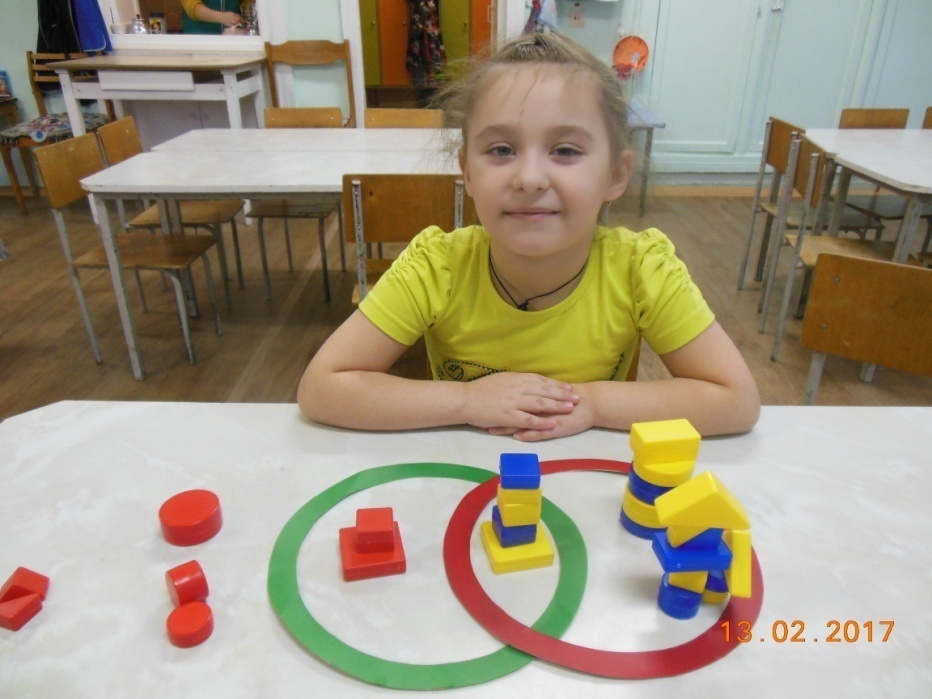 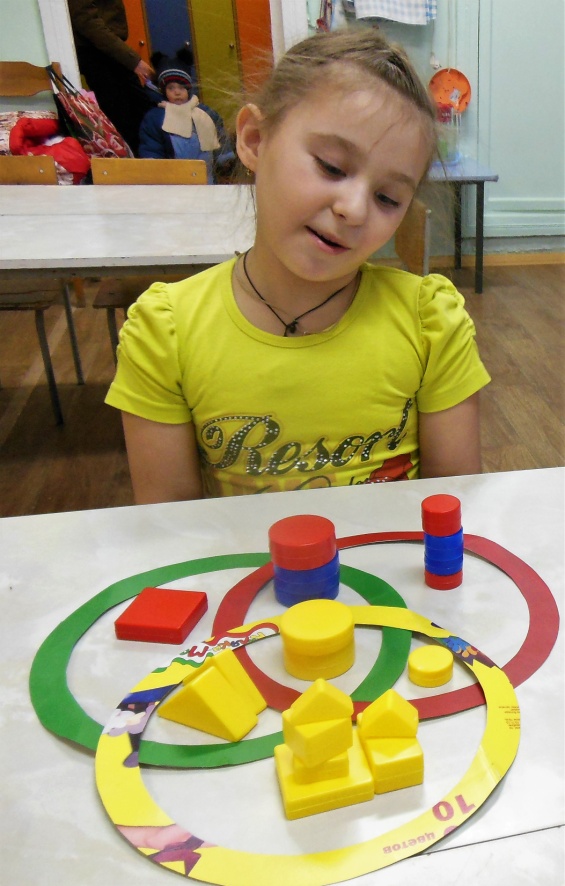 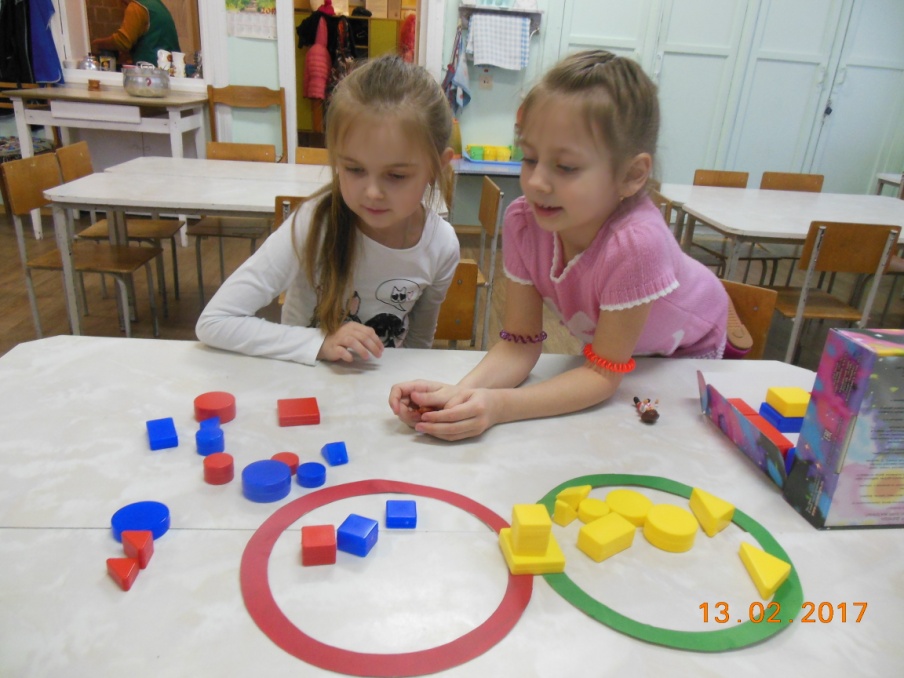 Шашки
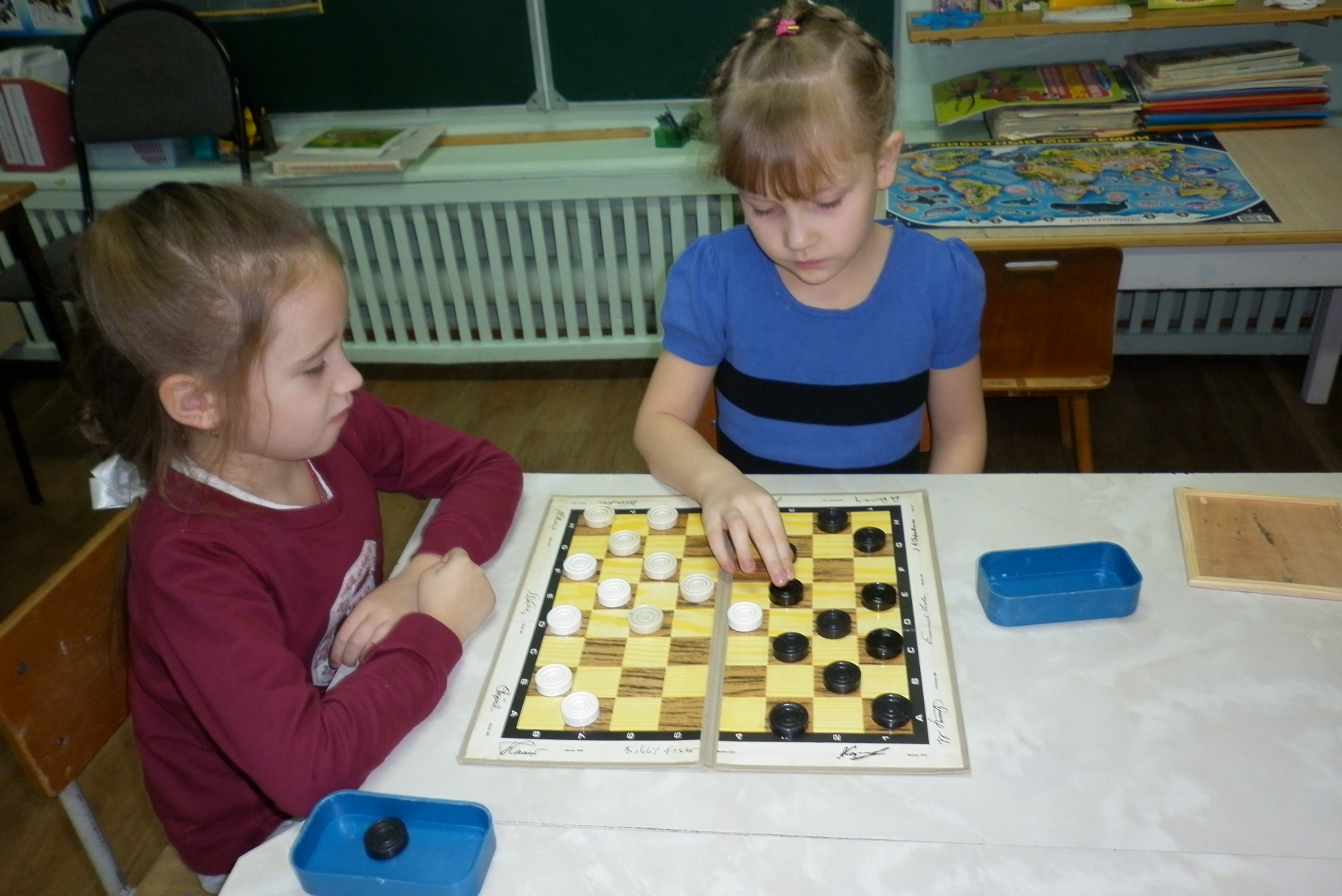 Игра «Заколдованные буквы»
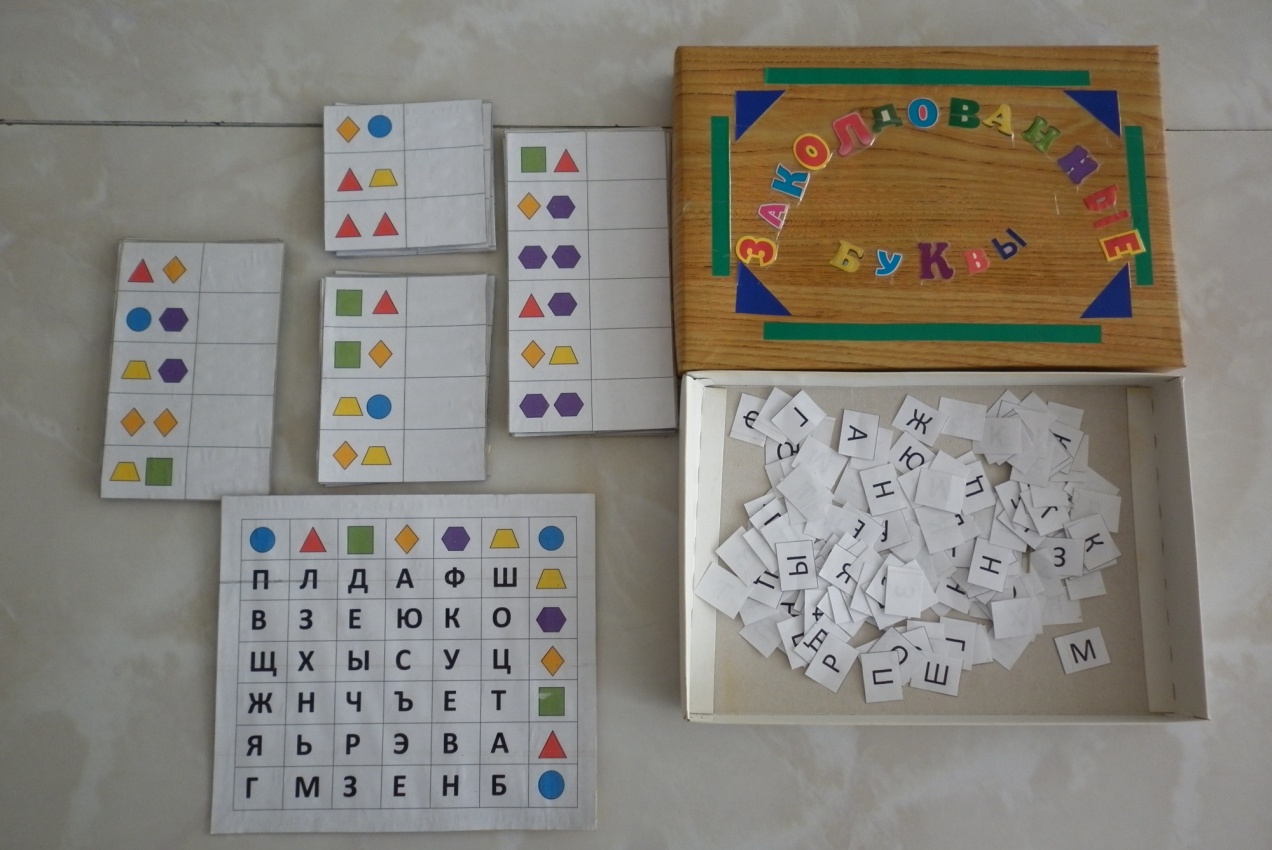 «Графические диктанты»:
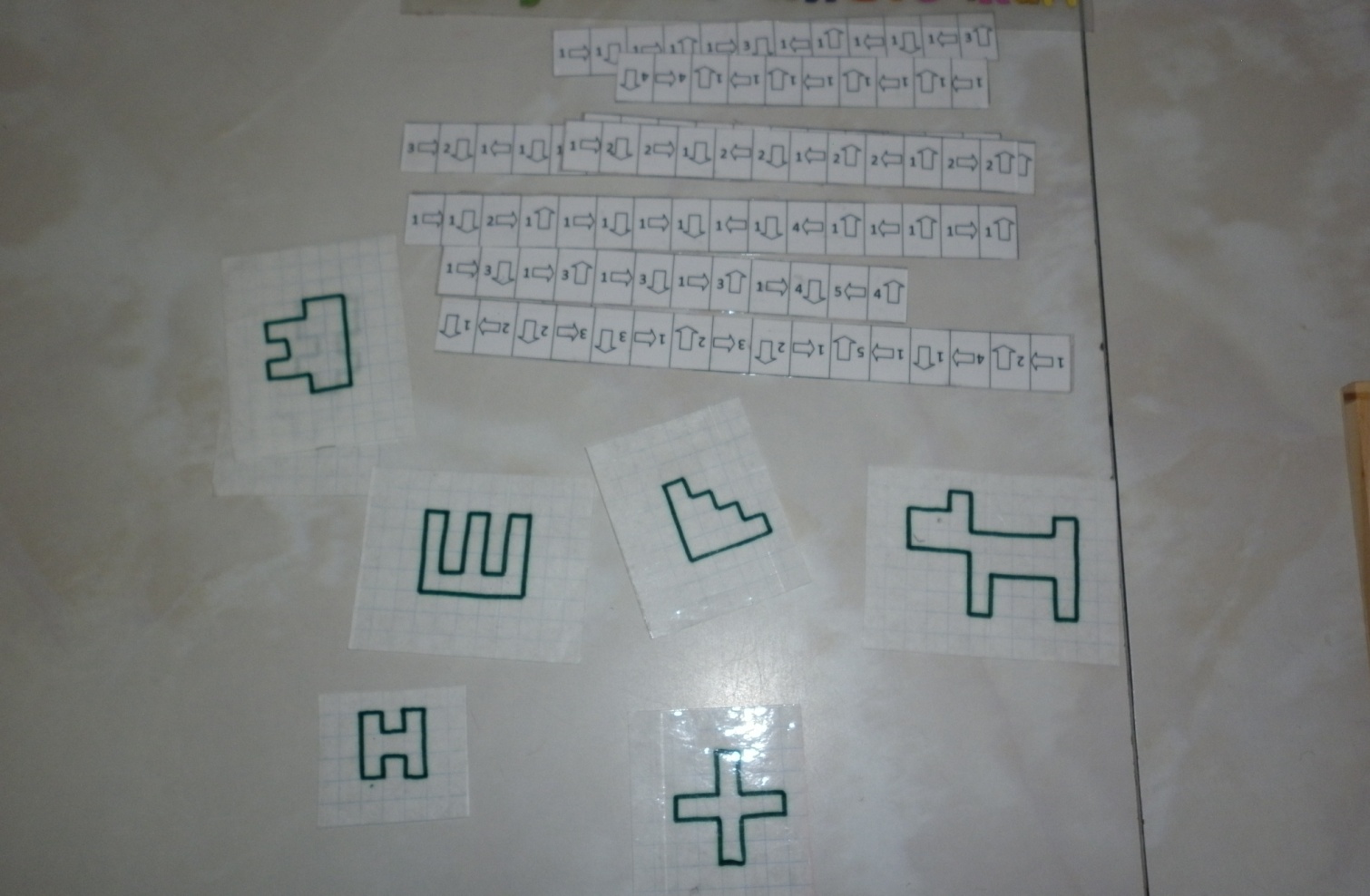 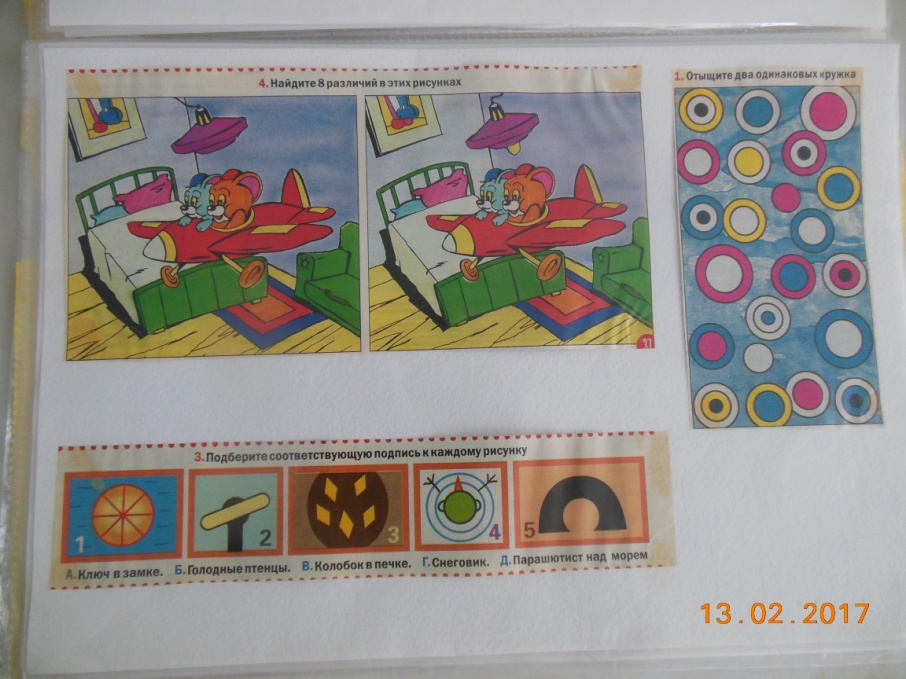 «Путаницы»,
 
«Найди отличия»,
 
«Что лишнее»,
 
«Найди два одинаковых рисунка», 
 
«Найди недостающие части предметов»
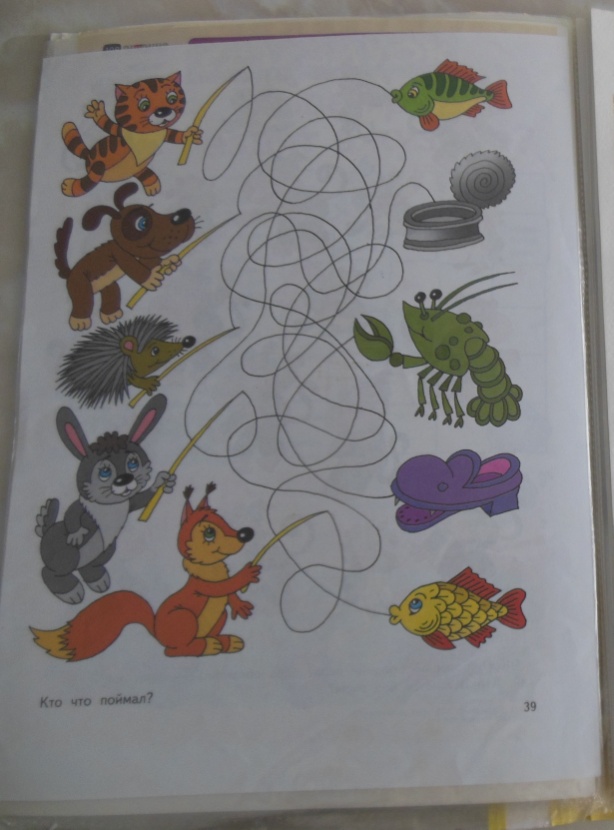 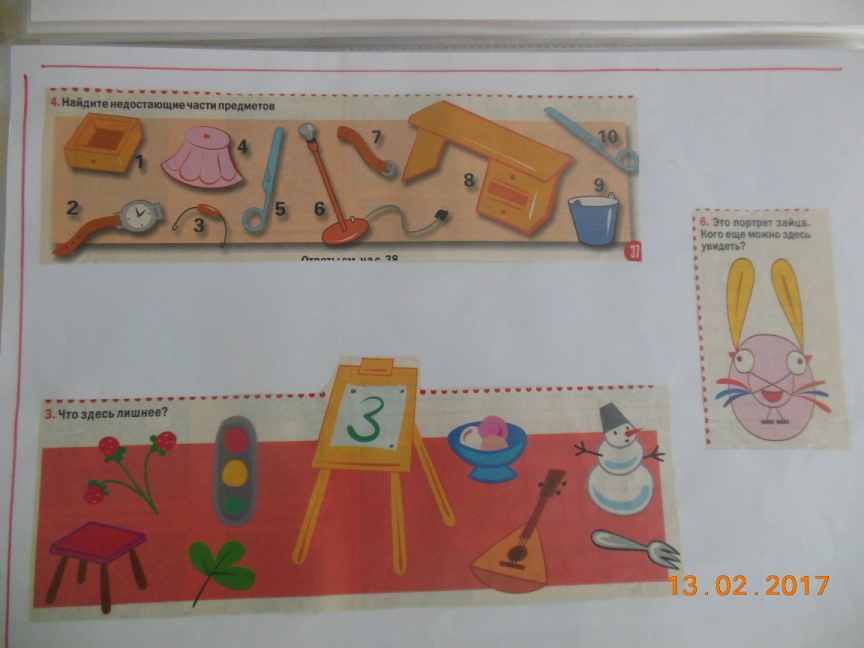 Спасибо за внимание!
Желаю Вам творческих успехов!